Graduate Faculty Directory
Christopher Andrews, Cody McKenney, Drake Traylor,  and Joseph Freeman
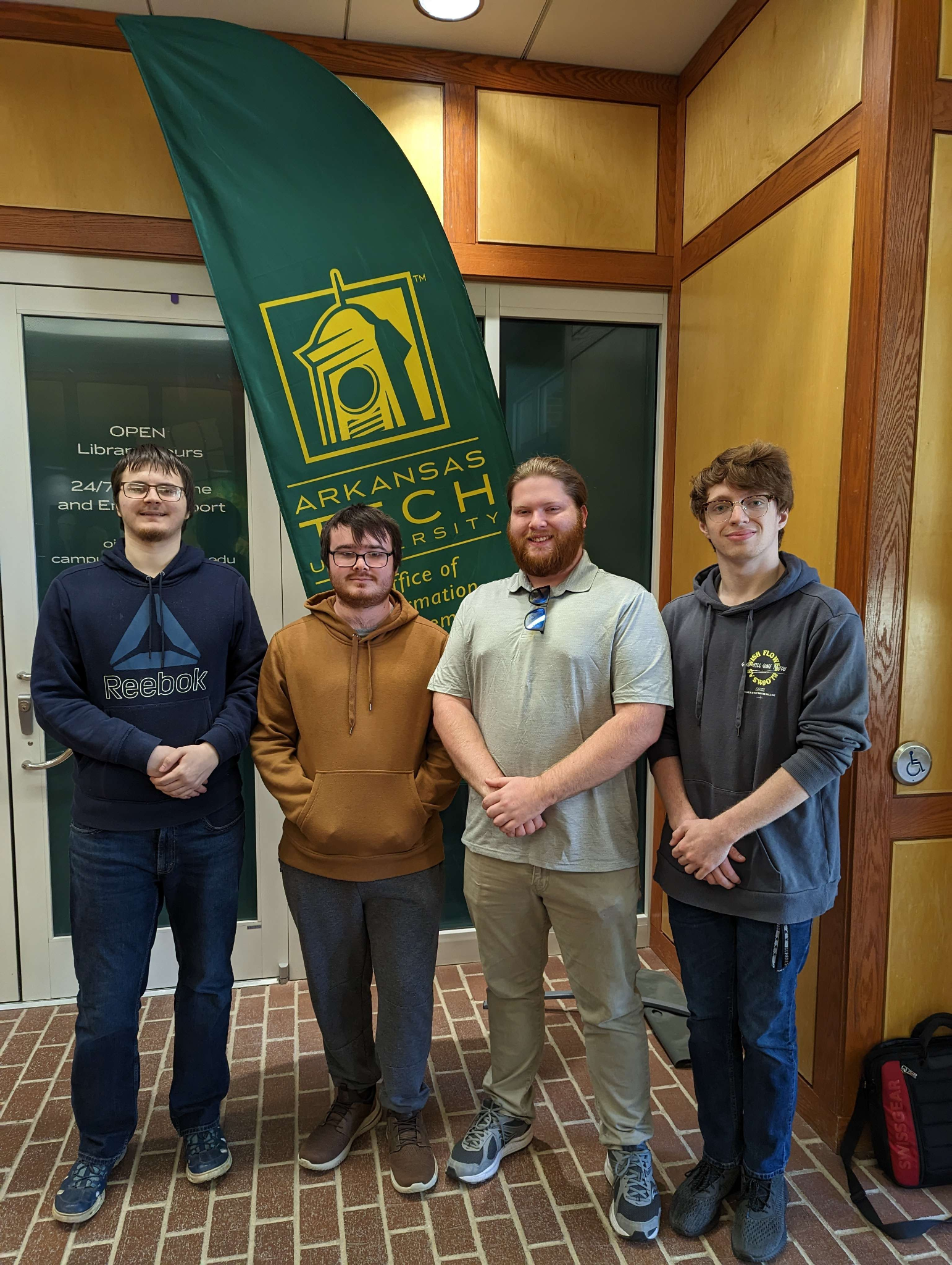 Team Roles
Christopher Andrews
Contact/meeting with clients
Documentation for weekly reports
Cody McKenney 
HTML Webpage
CSS
Drake Traylor
PHP
User Manual
Joseph Freeman
Oracle / Database Implementation
Introduction & Customer
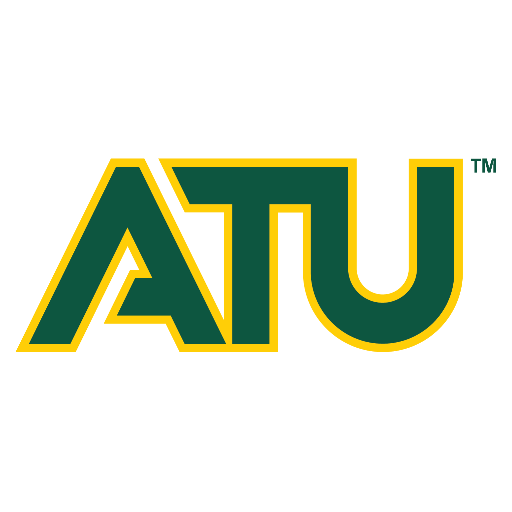 Client is the ATU Graduate College

Graduate Faculty Search system 

Allows Searching for faculty by certain parameters
[Speaker Notes: The Arkansas Tech Graduate College, specifically Graduate Student Support Services are a part of ATU that deals with Graduate Students going for Degrees past Bachelors and helps these students and those who are interested with information for the Graduate degrees offered
Graduate Students
Prospective Graduate Students]
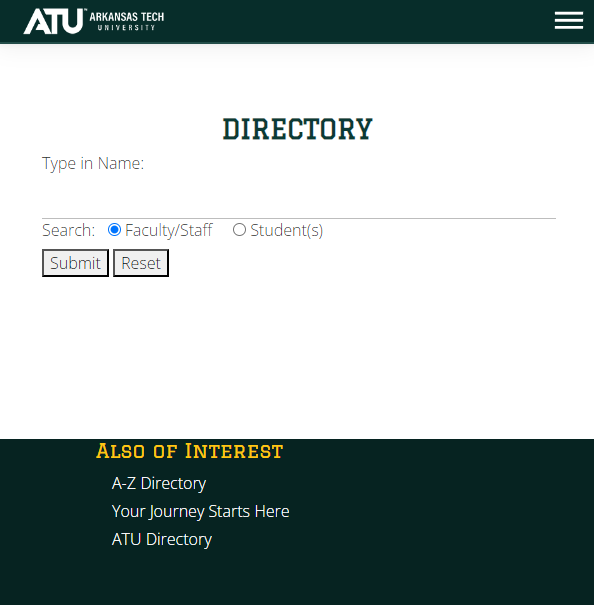 Problem Statement
Lack of resources that allow for the searching of faculty

Current search directory requires you to know information about faculty beforehand

Extremely difficult to find graduate faculty that can help with specific research
ATU’s Current Directory
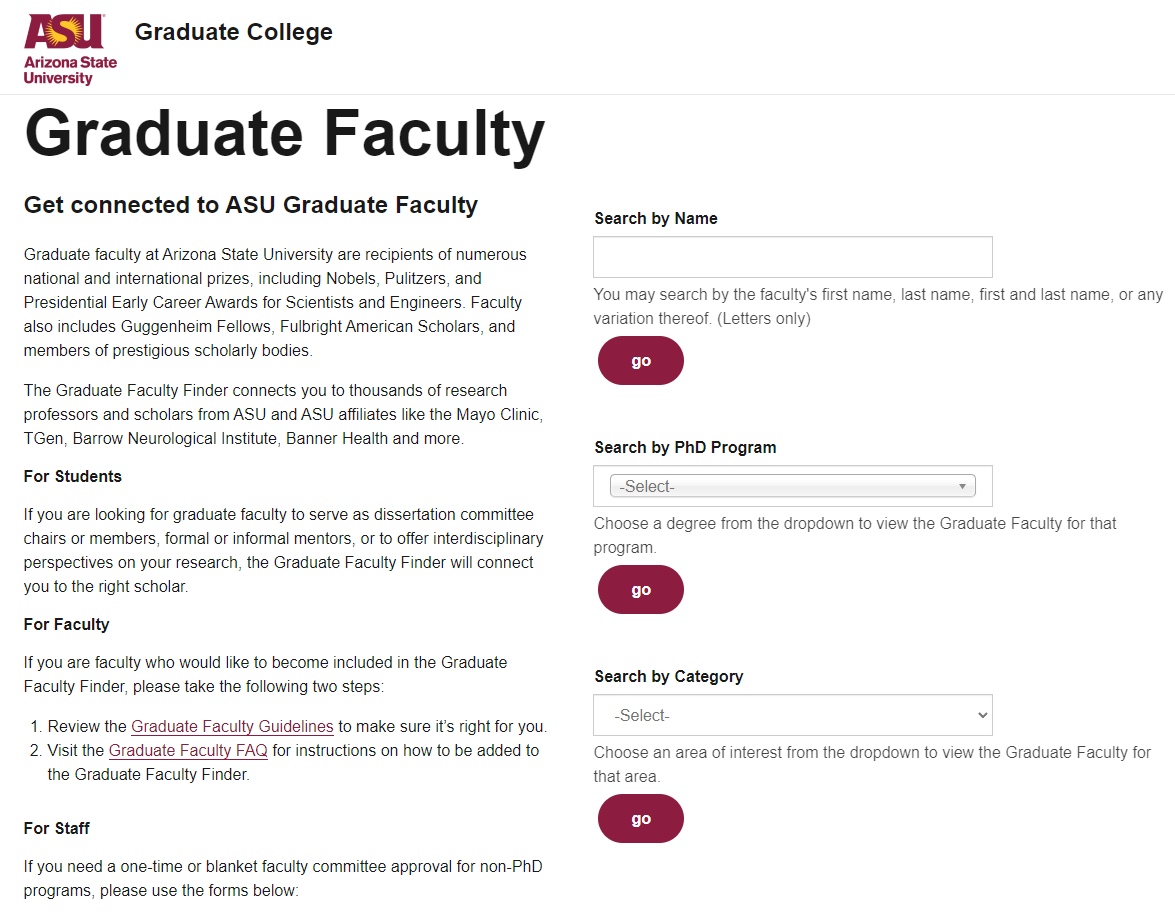 Requirement Determination
A search function that falls under the following parameters 

A site design that matches the layout of the ATU domain

Can update the webpage with a table displaying information accurate to user search
ASU Example
Planning
Must have compatibility with ATU’s current Information Systems
Oracle Database
ATU assets (css, bootstrap, font awesome, etc.)

Must use a mock database
Library has Excel Sheets that includes research information for faculty

Use PHP to fetch data from the database and display it back after a user search

No current variable in ATU’s database for Research Interests
Search by: Name, Department, and Research Interests
Displays: Name (links to ATU faculty page), Email, Department, Research Interests
Weekly Team Meetings
Met weekly via Discord
Filled out weekly reports  
Discussed project progress 
Group coding
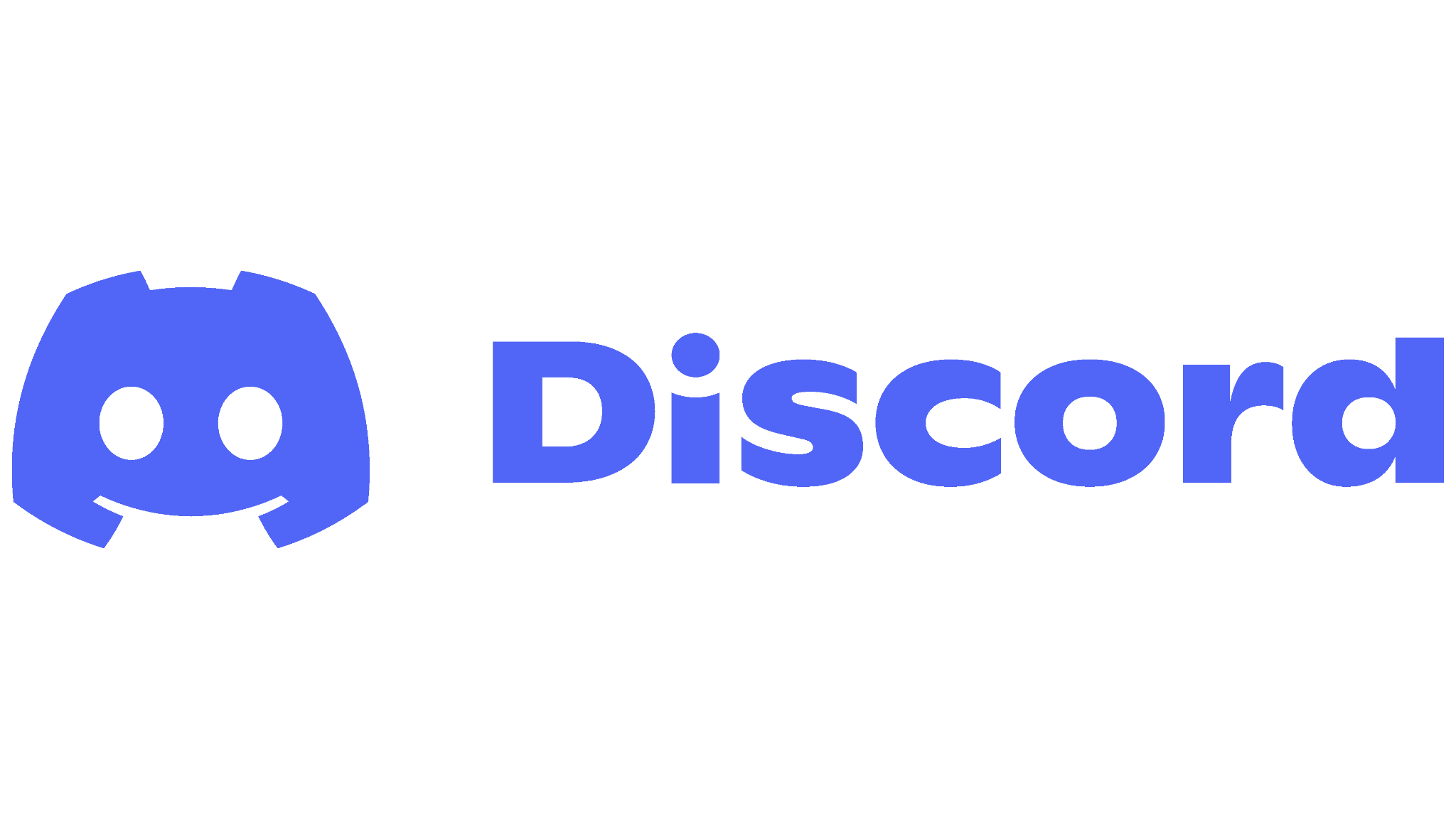 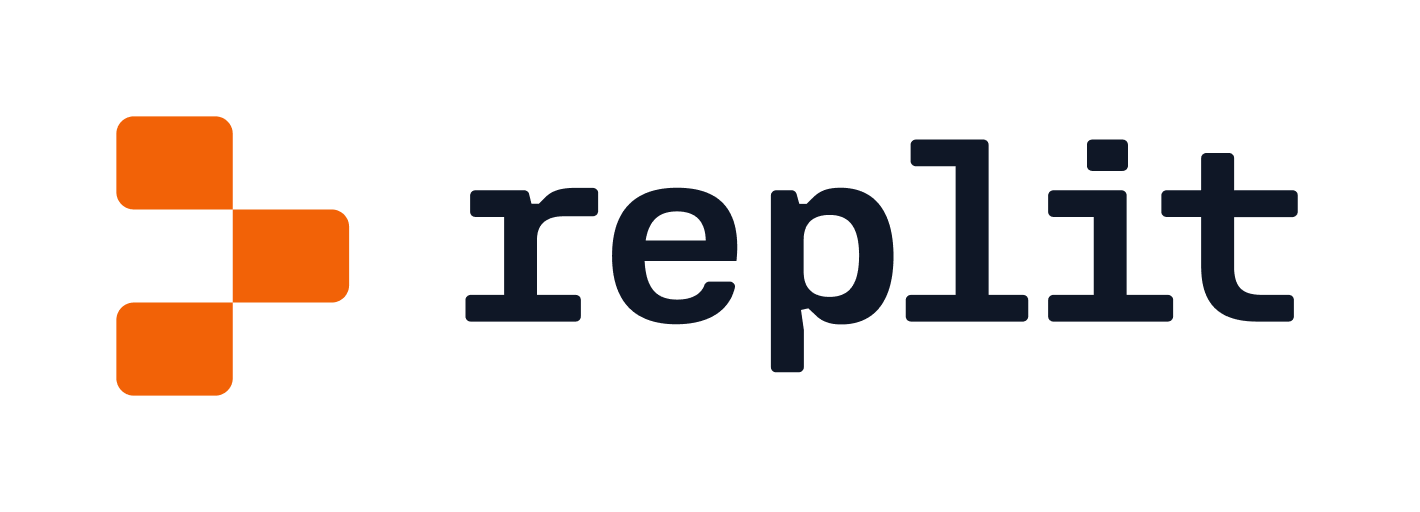 Meetings with client and project sponsor
1/19/2023 - First meeting with (Graduate College)
1/21/2023 - Technical considerations and requirements (OIS)
2/14/2023 - Website design and clarification (Graduate College)
2/23/2023 - Meeting with Librarian over faculty information
3/16/2023 - Site and database framework of project (OIS)
4/11/2023 - Showing site functionality (Graduate College)
[Speaker Notes: We met with our client on multiple occasions starting with 1/19/2023 for the introduction to the project and what the ATU Graduate Office would like to have done
We met another time on 2/14/2023 to go over a framework of the site and what it should somewhat look like when finished for approval to continue with the planned design
Our last meeting with the client was on 4/11/2023 to showcase what the final site will look like when being used and what last changes would like to make before the project is finished and handed off to OIS for final changes for ATU Implementation.]
Analysis Models
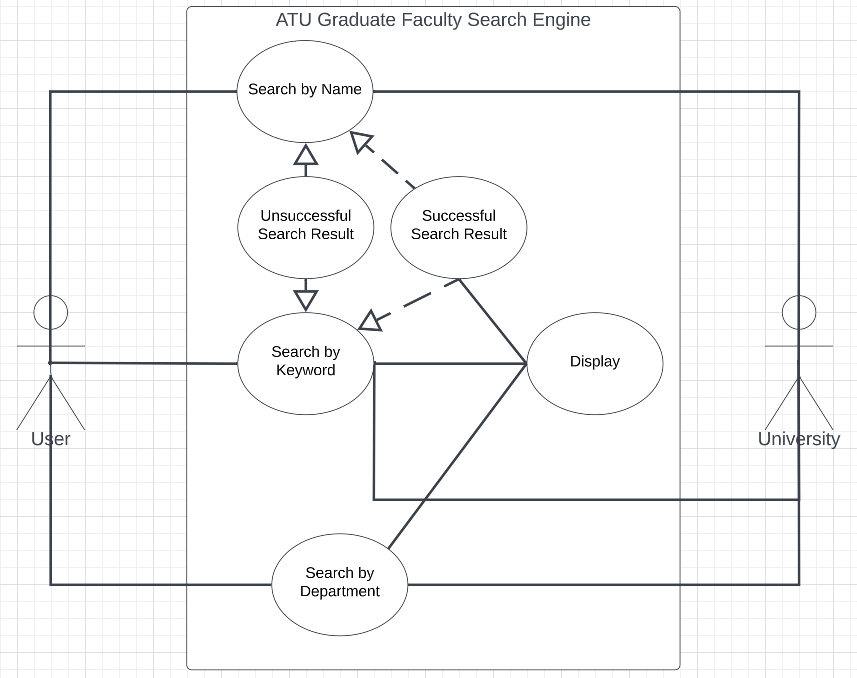 UML Diagram
Use Case
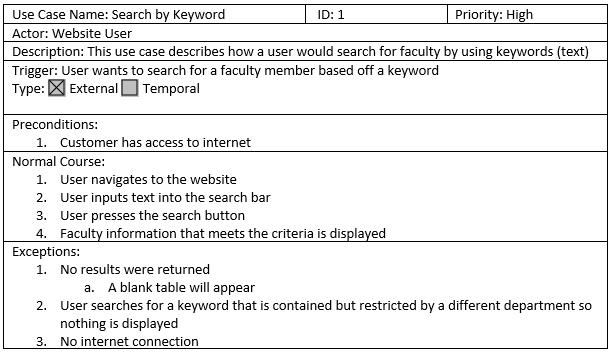 DFD
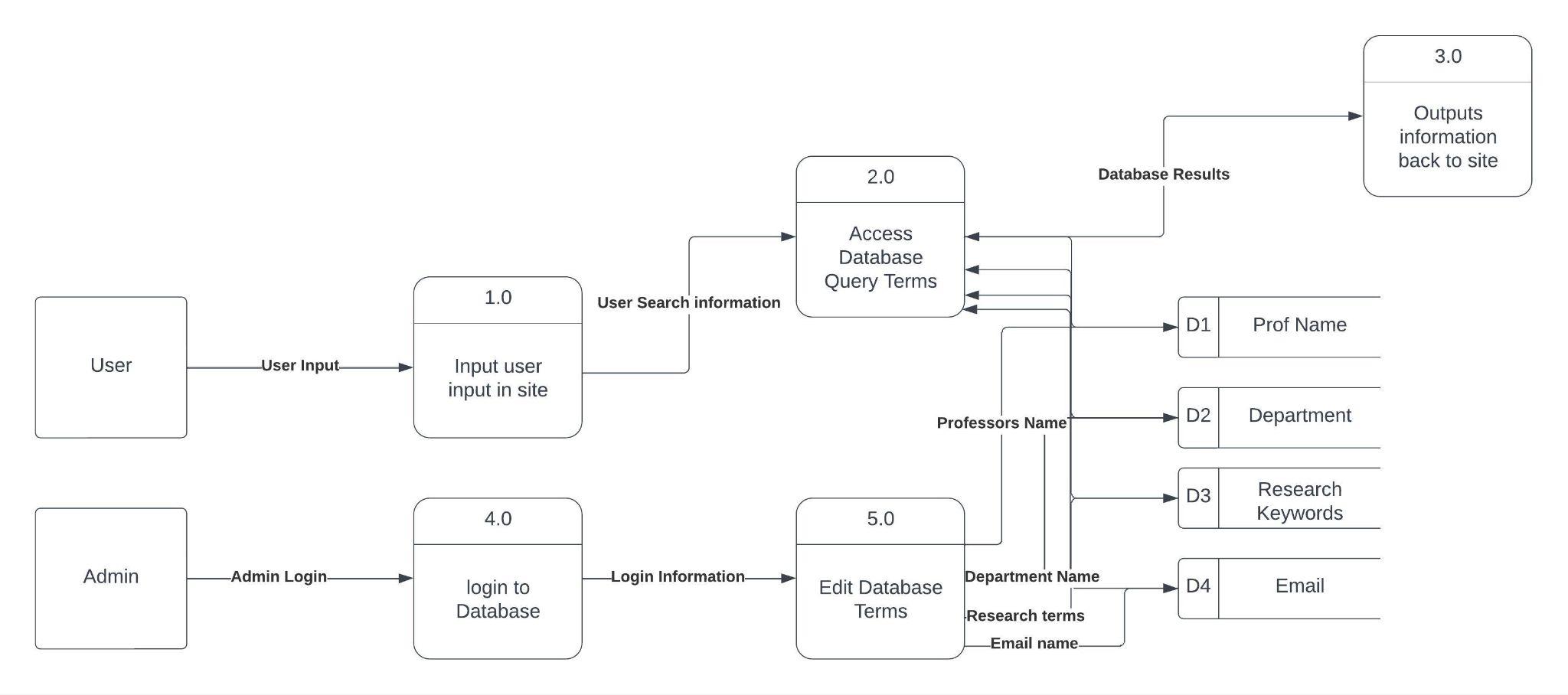 ERD
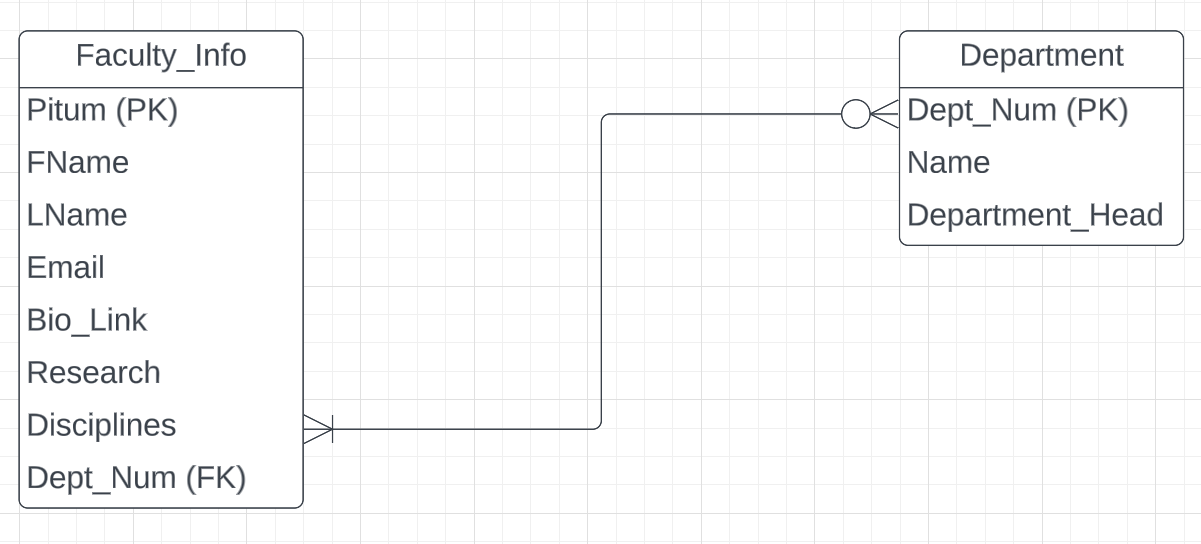 Database
Original Excel Spreadsheet
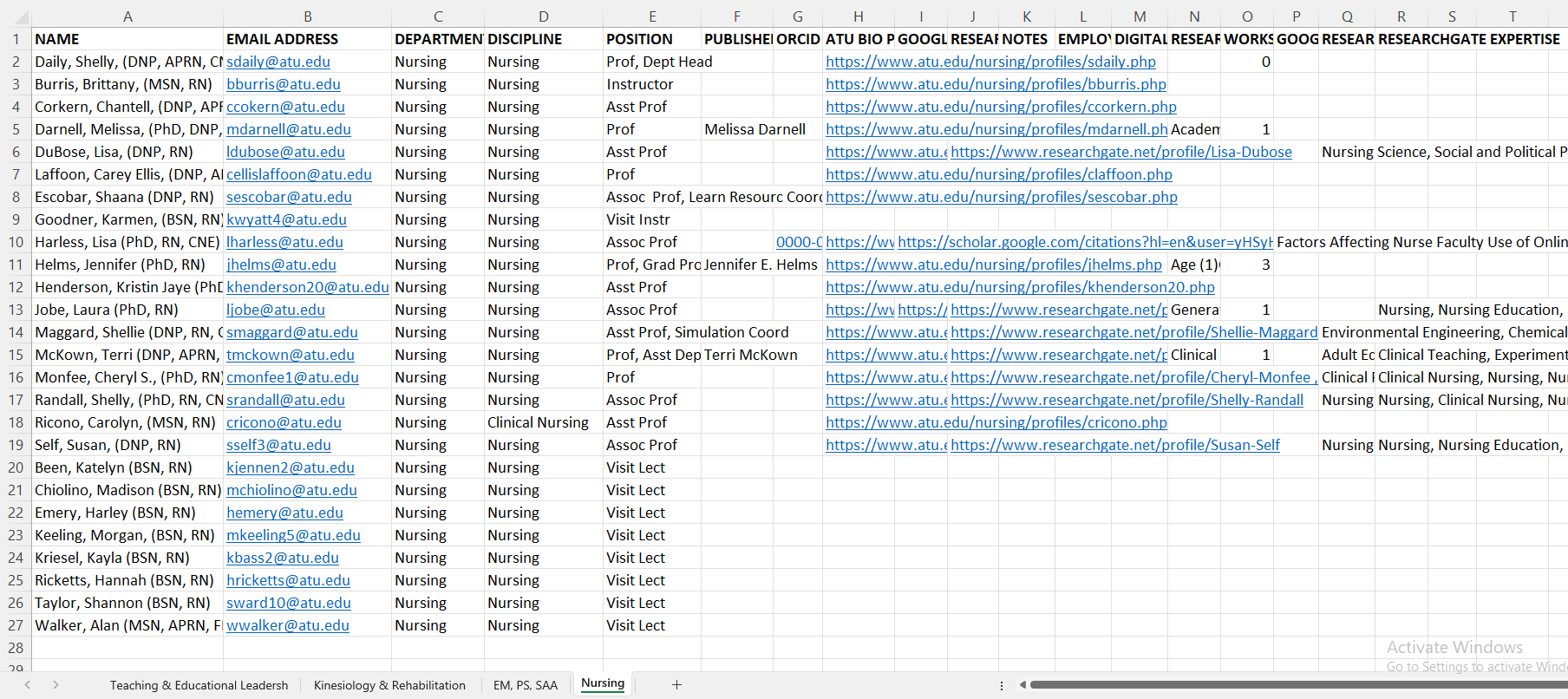 Reworked Excel Spreadsheet
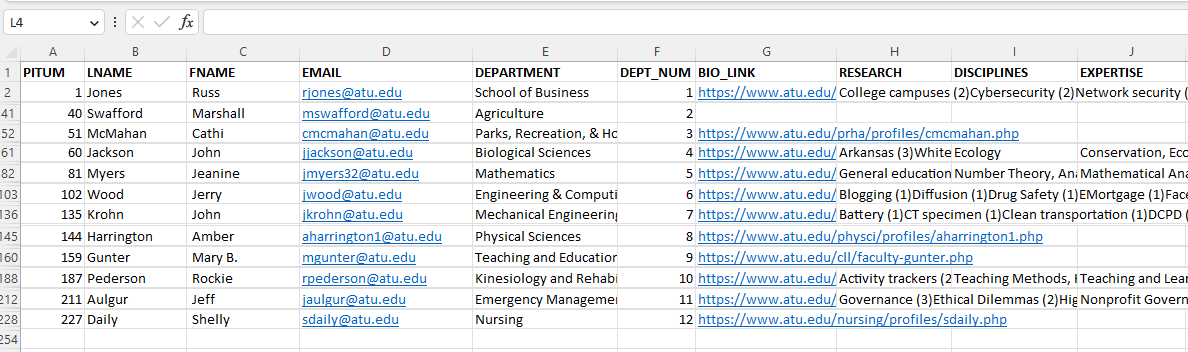 Converting Excel to Oracle
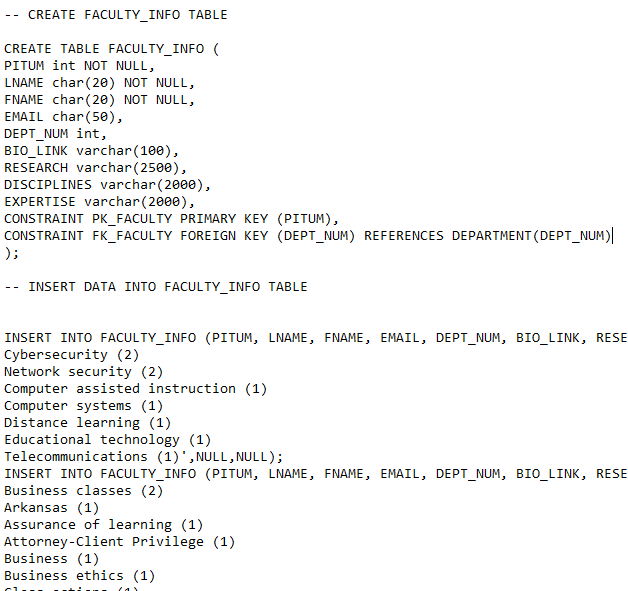 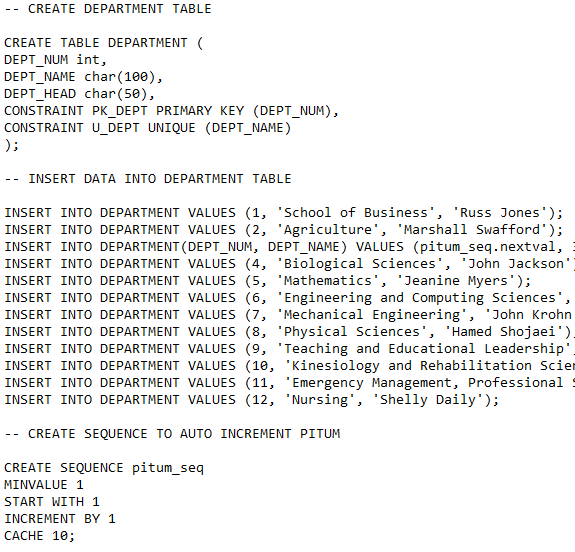 Database Connectivity
Database functionality with PHP
Using XAMPP for Database connectivity and to run our PHP Script
Makes use of Oracle Instant Client to enable Oracle to connect to the web server as well
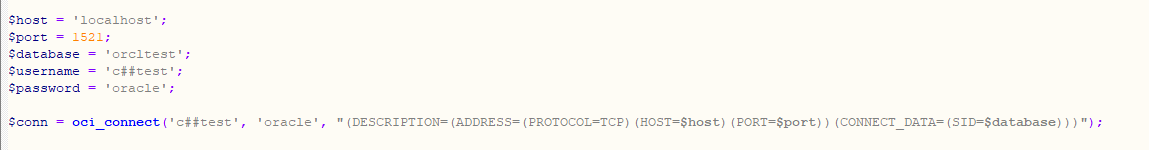 Coding
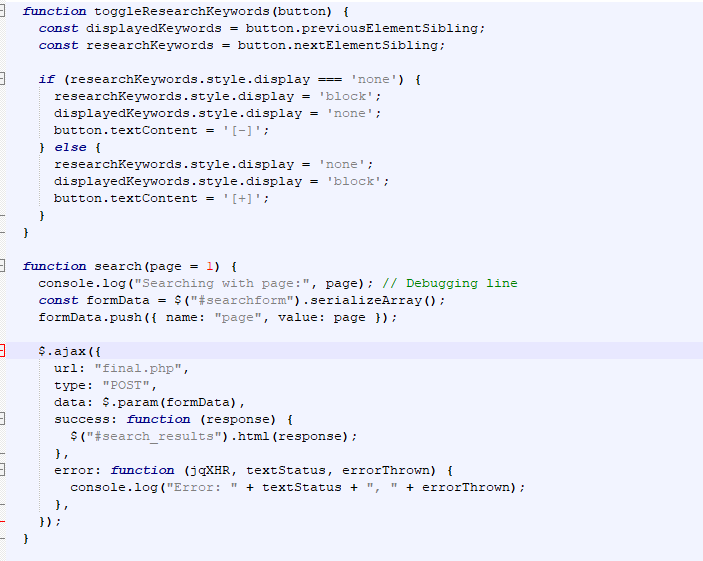 Javascript
Enables certain features in our system 
Dynamic search results with ajax 
Expand and collapse buttons for the research keywords
Gives the pagination page number buttons actual function
PHP
PHP is responsible for a multitude of different tasks in our system. 
Connecting to the database 
Pulling information relevant to the user search from the database 
Displaying that information in the form of an html table
Sorting that information into separate pages with pagination
PHP Cont.
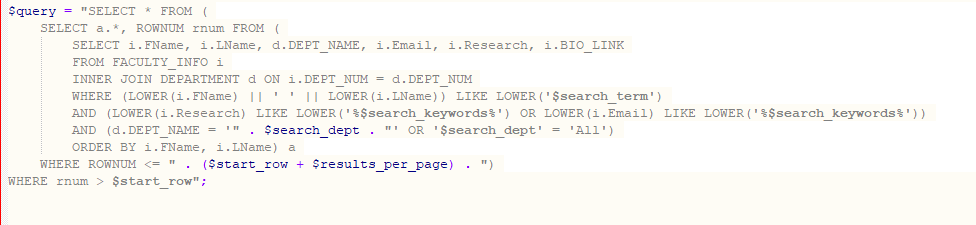 Database Query PHP
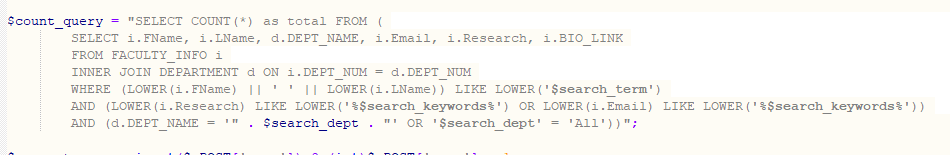 Pagination Count PHP
PHP Cont.
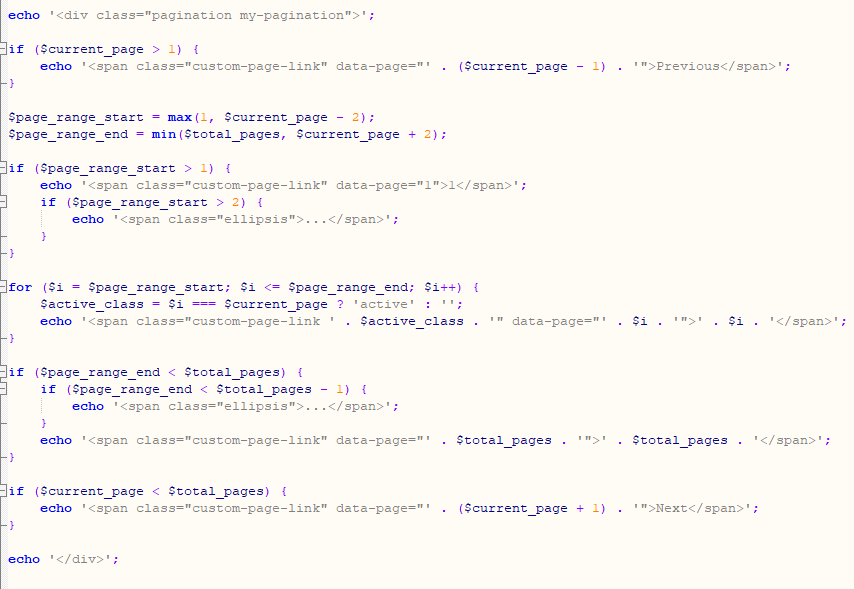 Pagination PHP
HTML
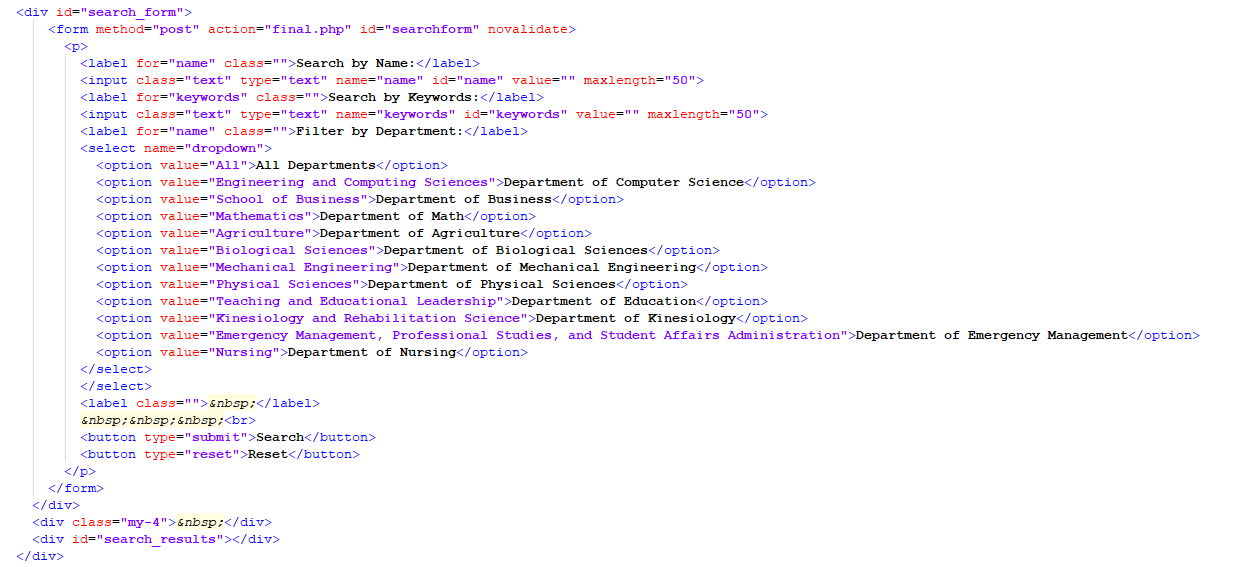 Search Options HTML
Used Libraries / Frameworks
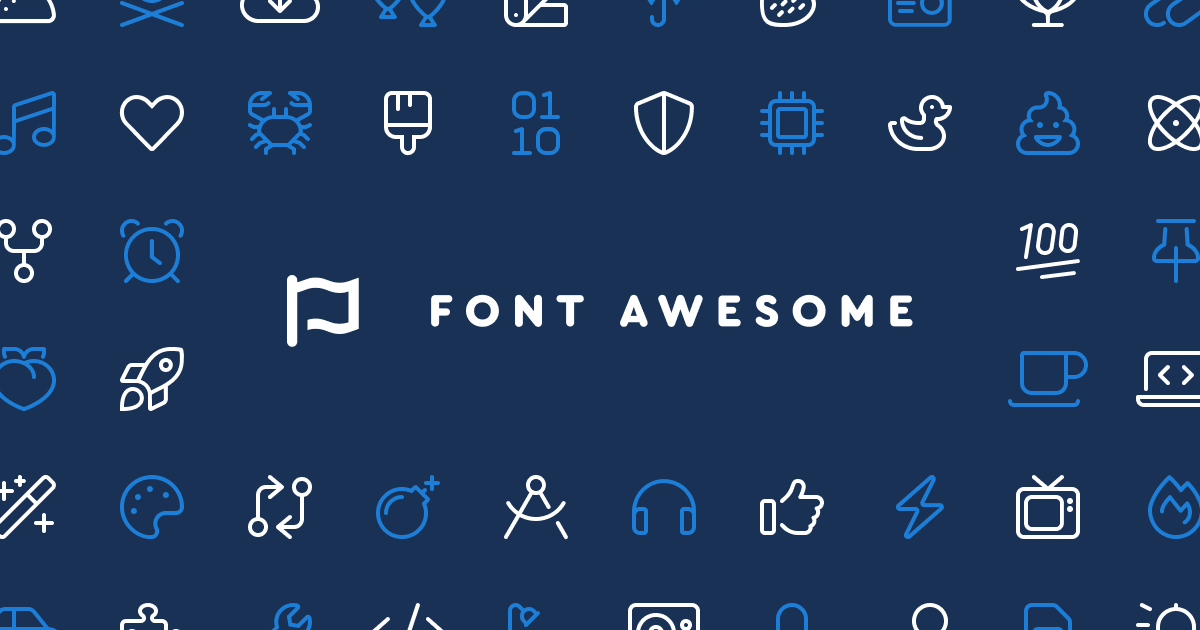 Font Awesome
Bootstrap 
Jquery
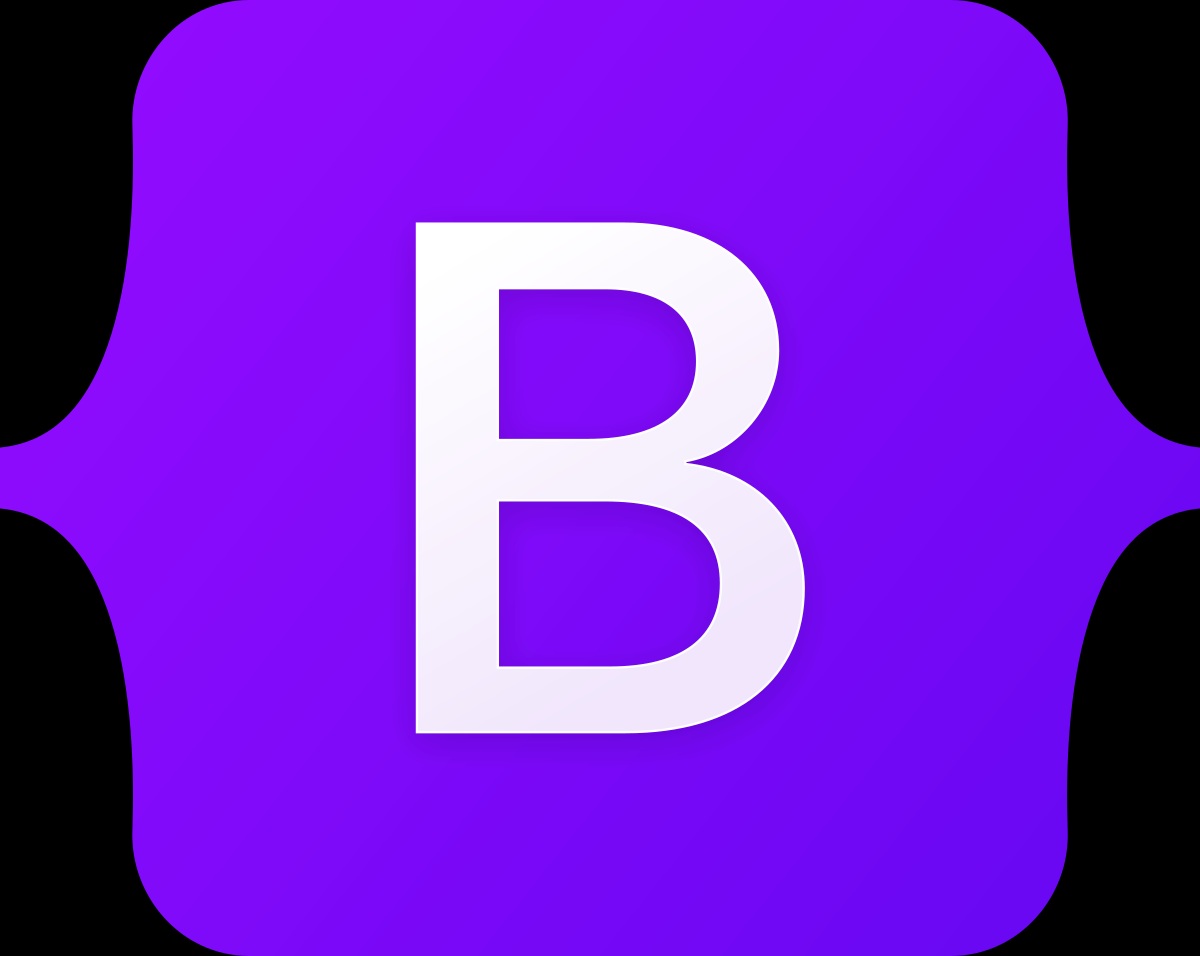 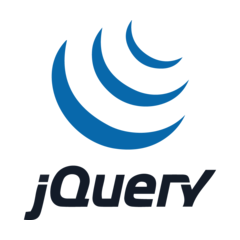 Conclusion
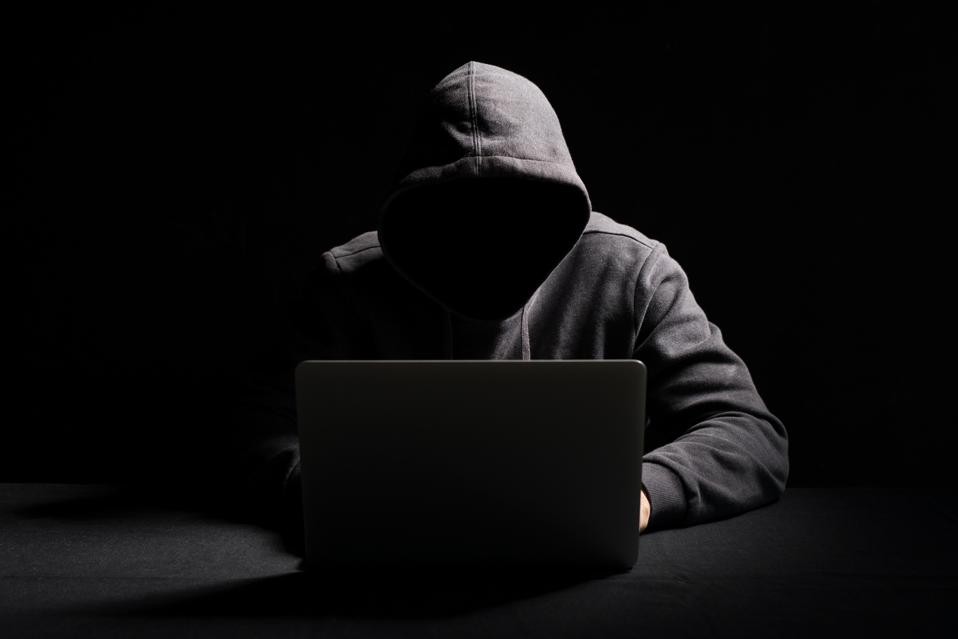 Security Risks
SQL Injection
Cross Site Scripting (XSS)
SQL Injection Example:
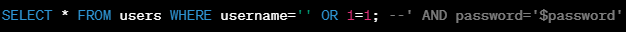 Cross Site Scripting Example:
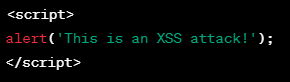 Legal and Ethical Implications
Publicly available information on Faculty
ATU’s In Place Security Features
ATU’s current system uses XML (Extensible Markup Language)

XML stores and transmit data using tags to define the structure of data

Separates data from code (SQL Injection)

Allows data to be encoded before being displayed (XSS)
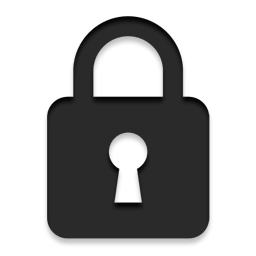 Issues faced
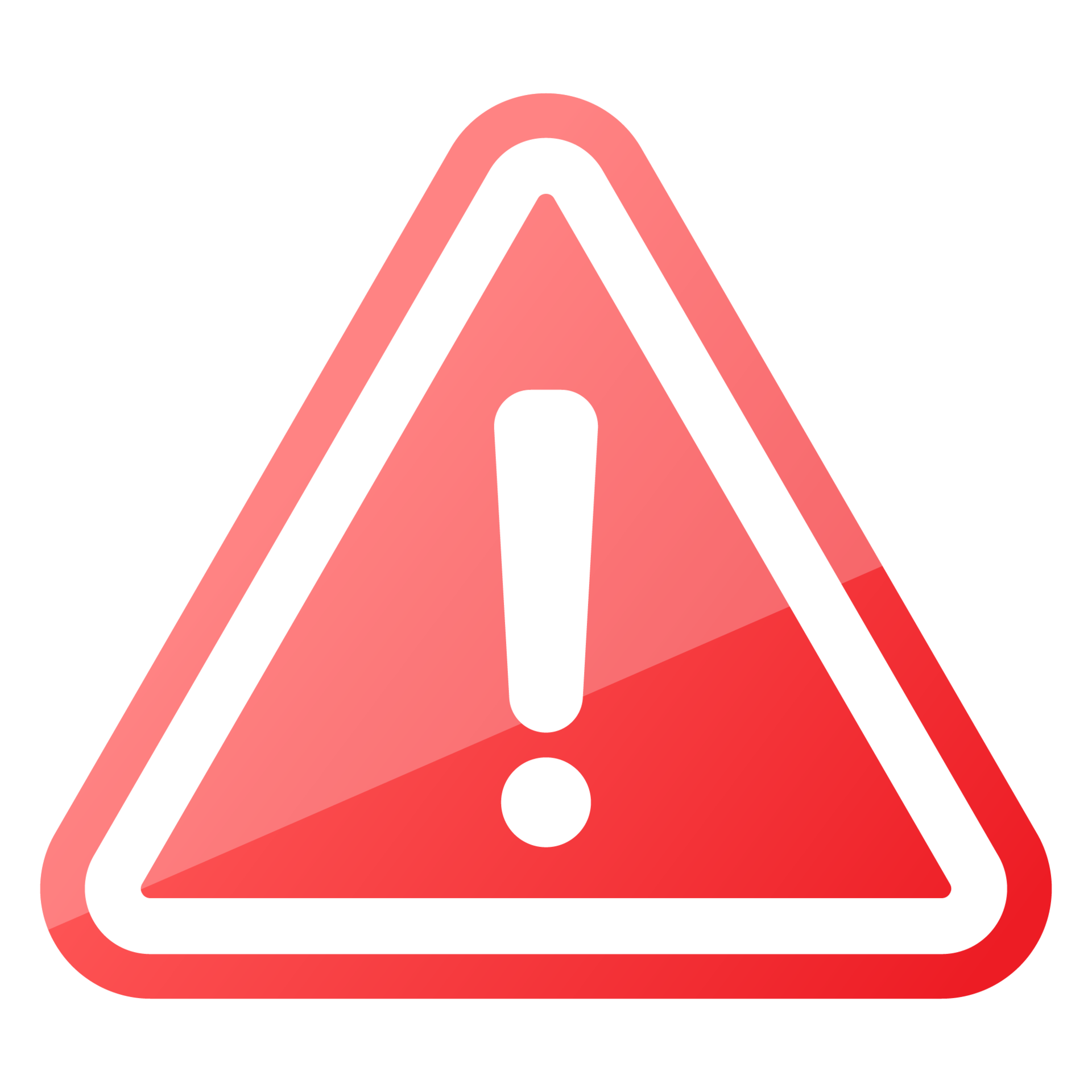 Oracle setup 
Web server setup 
Expand and collapse feature for keywords 
Pagination with PHP
User search showing up on a different page than the search
What we learned
How to work with a client and sponsors to complete a project
Semi-frequent meetings to discuss project requirements and previews
How to work as and consistently meet as a team
Weekly reports
Frequent meetings
Technical Skills: 
PHP
Oracle Database (SQL)
Web Server
HTML & CSS
Javascript
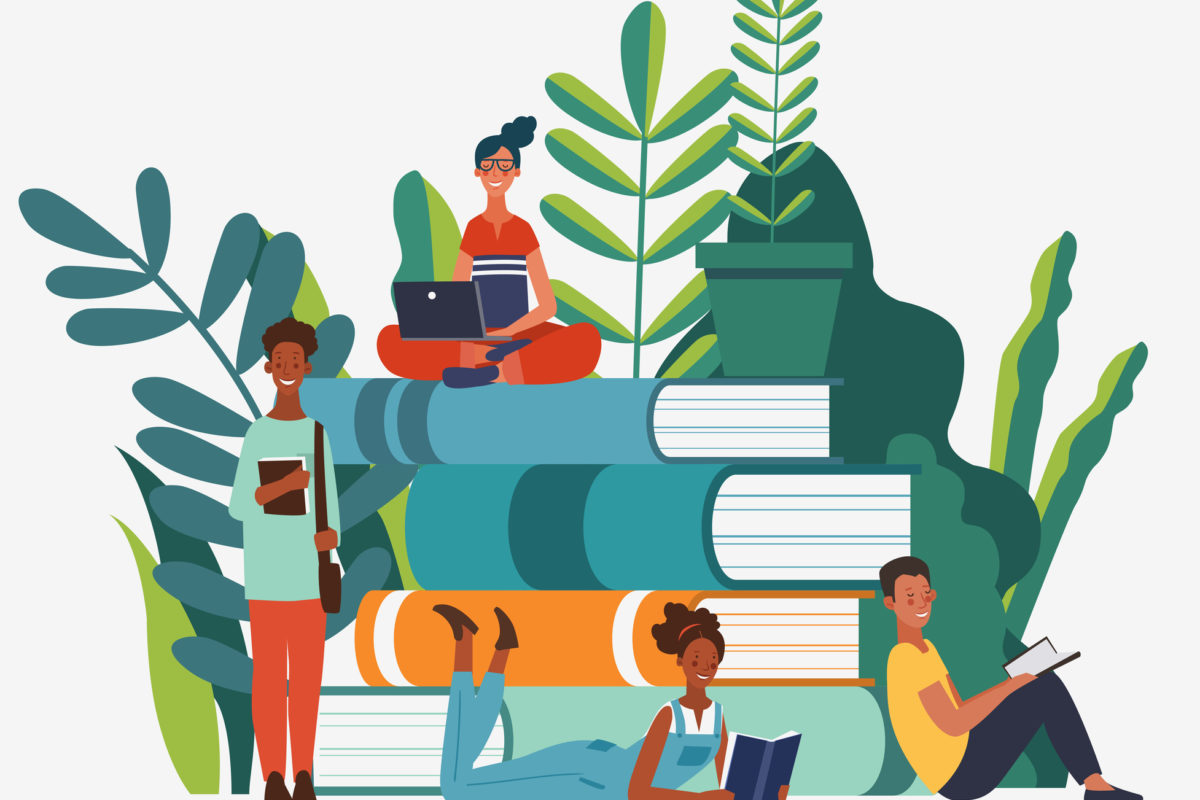 Future Implementation
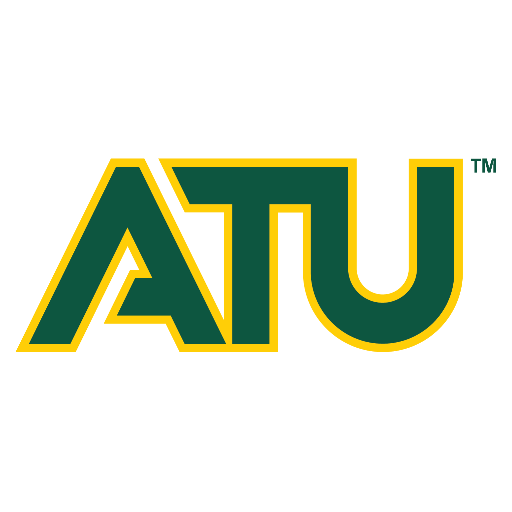 Adjusting PHP to work with XML

Hosted on ATU’s domain 

Semi-consistent updates of faculty information 

Expanding search to include all faculty
System Demo
Graduate Faculty Directory: http://localhost/web4.html
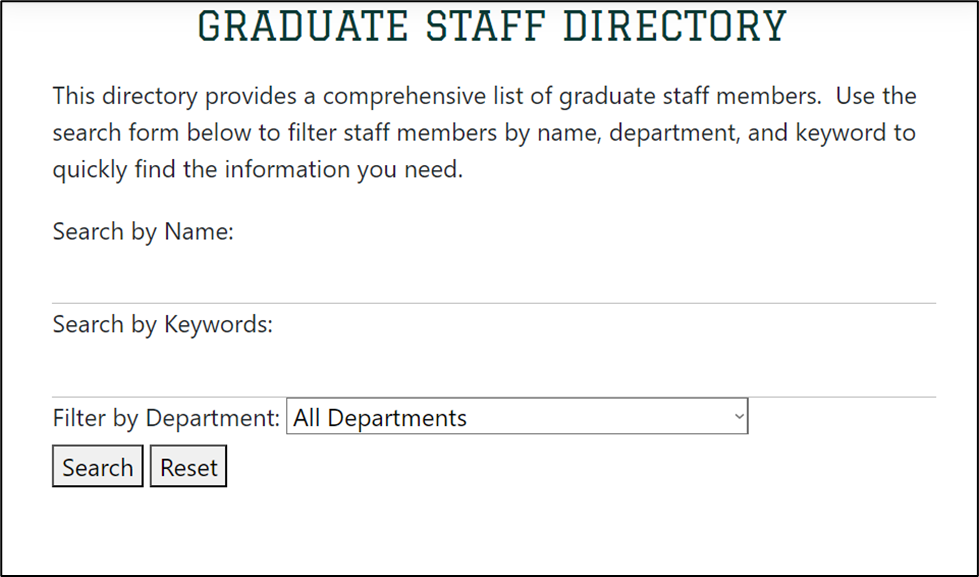 Questions?